Skin Conditions part I
Main topics
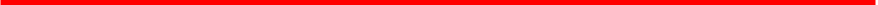 Eczema
Fungal Skin Infection
Acne
Scabies
Eczema/dermatitis
Skin conditions characterized by dryness, erythema, itch of the skin, with weeping and crusting.
Contact dermatitis (irritation or allergy). 
Atopic eczema (with endogenous cause ).
Contact dermatitis & Atopic eczema
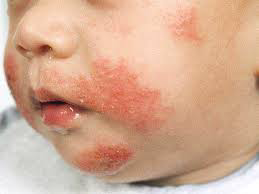 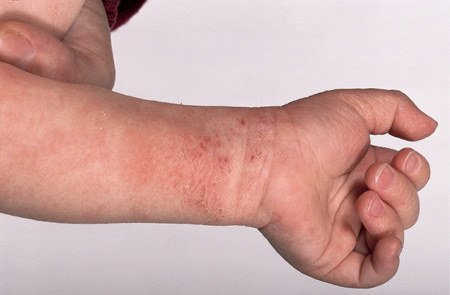 Atopic eczema.
Typical eczema dermatitis rash
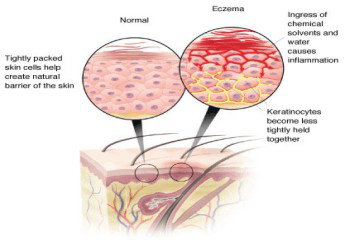 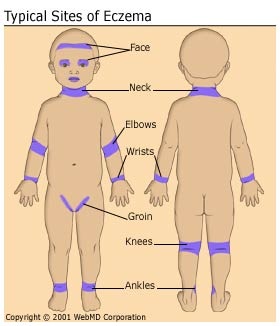 Patient assessment
Age/distribution
Itching
Occupation/contact
History of hay fever/asthma
Severity…
Aggravating Factors
hay-fever season.
house dust or animal danders. 
soaps or detergents and cold wind (dry the skin ).
Certain clothing such as woollen material can irritate the skin. 
Cow’s milk, eggs and some food colouring.
Emotional factors, stress and worry. 
Antiseptic solutions applied directly to the skin or added to the bathwater.
Medication
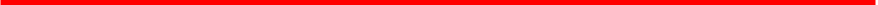 Sensitisation to topical medicaments. 
Local anaesthetics, antihistamines, antibiotics and antiseptics can all provoke allergic dermatitis. 
Some preservatives may cause sensitisation. 
You need to know already used medication.
When to refer
Evidence of infection: weeping, crusting, spreading
Severe condition: badly fissured/cracked skin, bleeding
Failed medication (1 week)
No identifiable cause (unless previously diagnosed as eczema)
No improvement after 1 week with topical corticosteroids
Treatment Timescale (1 week)
Non-pharmacological advices
Managing the itch and avoid the irritant 
wearing gloves to protect the skin,
Avoid drying soap.
Pharmacological Treatment
Emollients
Topical corticosteroids (hydrocortisone and clobetason)
Antipruritics (Calamine or crotamiton)
CS measuremant
Fungal Skin Infection
The fungus that causes the disease thrives in warm, moist conditions.

The problem is more common in men than in women and responds well to OTC treatment.
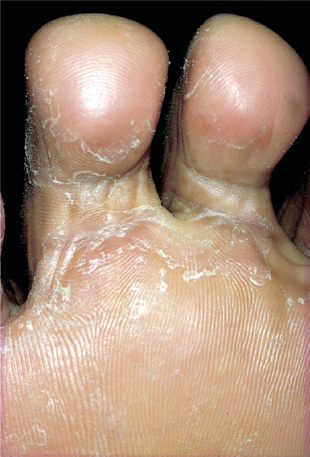 Patient Assessment
Appearance
Severity
Location
Previous history
Medication
When to Refer
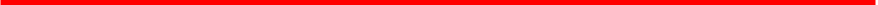 Severe, affecting other parts of the foot
Signs of bacterial infection
Unresponsive to appropriate treatment
Diabetic patients
Involvement of toenails
Affecting other parts of the foot
Affecting other parts of the foot
Severe case
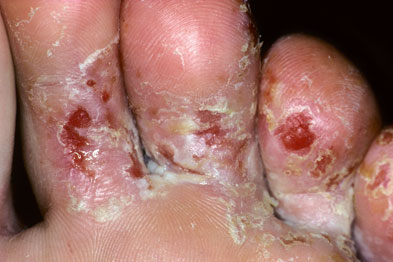 Involvement of toenails
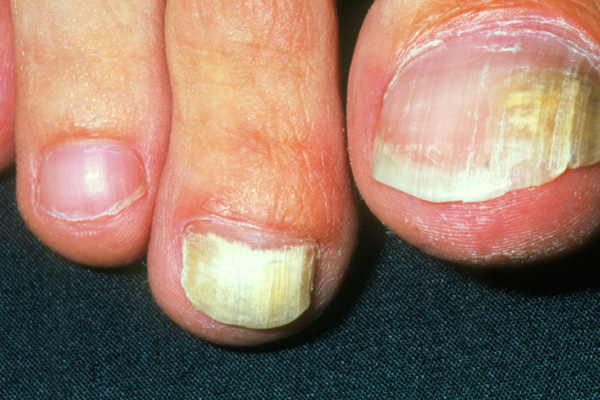 Signs of bacterial infection
Management2 weeks
Pharmacists should instruct patients on how to use the treatment correctly to prevent recurrence. 
Clean and dry your feet. 
treatment must be continued for 1–2 weeks after the disappearance of all signs of infection to ensure eradication of the fungus
Topical Anti-fungal
Azoles (Miconazole, clotrimazole, ketconazole)  TerbinafineGriseofulvin  TolnaftateUndecenoates (e.g. zinc undecenoate)Hydrocortisone
Choose the Right dosage form
Acne
Acne vulgaris is a common condition in young people. 
It is not usually serious and resolves in most patients by the age of 25. 
Peak incidence of acne is 14–17 years in females and 16–19 years in males. 
The condition normally resolves in the majority of patients within 10 years of onset.
Etiology
The hormonal changes especially the production of androgens. 
Increased keratin and sebum production during adolescence leads to blockages of the follicles and the formation of microcomedones. 
A microcomedone can develop into a non-inflammatory lesion (comedone), which may be open (blackhead) or closed (whitehead), or into an inflammatory lesion (papule, pustule or nodule). 
Excess sebum encourages the growth of bacteria, particularly Propionibacterium acnes, which are involved in the development of inflammatory lesions.
Patient Assessment
Age
Severity…
Affected areas …
 Medication
Severity
Mild acne: predominately open and closed comedones with few inflammatory (papulopustular) lesions mainly the face. 
Moderate acne: A patient with moderate acne has many inflammatory lesions that are not confined to the face. painful and there is a possibility of mild scaring.
Severe acne: the characteristics of moderate acne plus the development of cysts. Lesions are often widespread involving the upper back and chest. Scarring will usually result.
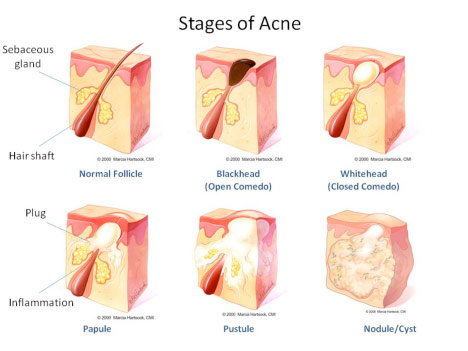 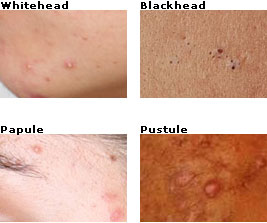 Acne or rosacea
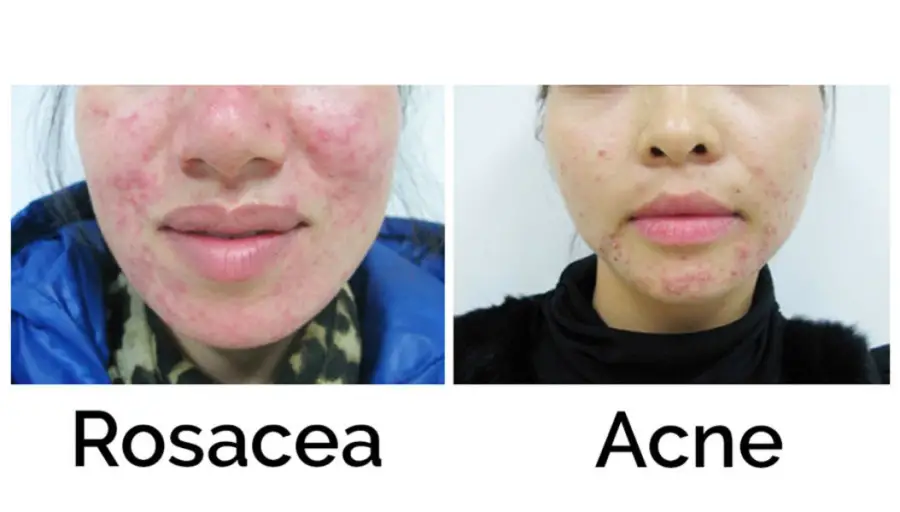 When to refer
Moderate and Severe acne
Failed medication
Suspected drug-induced acne
Management of mild acne
Time scale 8 weeks
Benzoyl peroxide (2.5%, 5%, and 10% gels, lotion, cream)
Antibacterials
Topical Retinoids (Adapalene/ Differin Gel 0.1%)
Practical points
Diet
Continuous treatment
Skin hygiene
Topical hydrocortisone and acne
Treatment timescaleimproved within 8 weeks
Only mild acne can be managed by the pharmacist using OTC products, moderate and severe acne should be referred.
Scabies
pruritic skin condition
direct physical contact
Long Incubation period
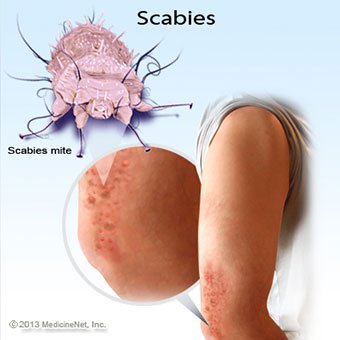 Scabies life span
Patient Assessment
Age 
Symptoms 
Signs of infection
Family 
Medical history 
Medication History
When to refer
Babies and children under 2 years
Infected skin
Treatment failure
Unclear diagnosis
Management
Permethrin 5% cream, >2yr
Malathion, >6M
Benzyl benzoate (25% in an emulsion basis)
Crotamiton (Eurax®)